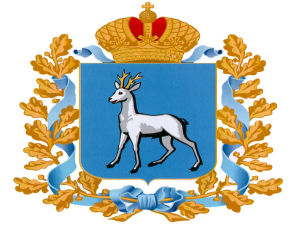 Правительство Самарской области

Министерство труда, занятости 
и миграционной политики Самарской области
Государственная экспертиза условий труда
Балясников Александр Александрович 
Заместитель руководителя департамента условий и охраны труда министерства
НПА
ТК РФ ст. 213
Порядок проведения государственной экспертизы условий труда (приказ Минтруда России от 29.10.2021 № 775н)
Типовые формы документов, необходимых для проведения государственной экспертизы условий труда (приказ Минтруда России от 28.10.2021 № 765н)
Административный регламент минтруда Самарской области по предоставлению государственной услуги по осуществлению государственной экспертизы условий труда (приказ минтруда Самарской области от 30.06.2022 № 9-н)
2
цели
ГЭУТ осуществляется в целях оценки:
3
основания
Обращения:
органов исполнительной власти
комиссий по расследованию несчастных случаев
работодателей, их объединений
работников (своё р.м.)
профессиональных союзов, их объединений, иных уполномоченных работниками представительных органов
государственных внебюджетных фондов РФ
организаций, проводивших СОУТ
4
основания
Представления:
государственной инспекции труда
роспотребнадзора
Определения судебных органов
5
Заявитель имеет право:
получать разъяснения о порядке проведения государственной экспертизы условий труда
обращаться к государственному эксперту и органу государственной экспертизы условий труда с требованием об устранении допущенных ими нарушений требований Порядка
представлять пояснения, замечания, предложения по вопросам, связанным с проведением государственной экспертизы условий труда
6
экспертиза СОУТ
утвержденный работодателем отчет
предписания должностных лиц государственных инспекций труда (при наличии)
7
экспертиза компенсаций
утвержденный работодателем отчет
документы, содержащие результаты исследований (при наличии);
коллективный договор (при наличии), трудовой договор, локальные нормативные акты, устанавливающие обязательства работодателя по соблюдению прав работников на безопасные условия труда, а также на предоставление гарантий и компенсаций в связи с работой во вредных и (или) опасных условиях труда
положение о системе оплаты труда работников (при наличии)
локальные нормативные акты работодателя, устанавливающие условия и объемы предоставляемых гарантий и компенсаций работникам за работу с вредными и (или) опасными условиями труда, в том числе продолжительность ежегодного дополнительного оплачиваемого отпуска, сокращенной продолжительности рабочего времени, размер повышения оплаты труда
список работников, подлежащих периодическим медицинским осмотрам
копии заключений о результатах проведенных периодических медицинских осмотров работников за последний год
8
экспертиза фактических условий труда
утвержденный работодателем отчет
документы, содержащие результаты исследований (при наличии)
коллективный договор (при наличии), трудовой договор, локальные нормативные акты, устанавливающие условия труда работника (работников), включая режимы труда и отдыха
предписания должностных лиц государственных инспекций труда и Федеральной службы по экологическому, технологическому и атомному надзору (при наличии)
нормативные правовые акты и локальные акты работодателя, в соответствии с которыми регулируются вопросы технического состояния зданий, сооружений и оборудования, организации технологических процессов, состояние инструментов, сырья и материалов на рабочих местах, применения на рабочих местах средств индивидуальной и коллективной защиты, состояния санитарно-бытового и лечебно-профилактического обслуживания работников на рабочих местах, а также установленные режимы труда и отдыха работников на рабочих местах
9
Представление заявления и документов
на бумажном носителе лично 
заказным почтовым отправлением с уведомлением о вручении
в виде электронного документа посредством информационно-телекоммуникационной сети "Интернет", в том числе с использованием федеральной государственный информационной системы "Единый портал государственных и муниципальных услуг (функций)"
10
https://gosuslugi.samregion.ru
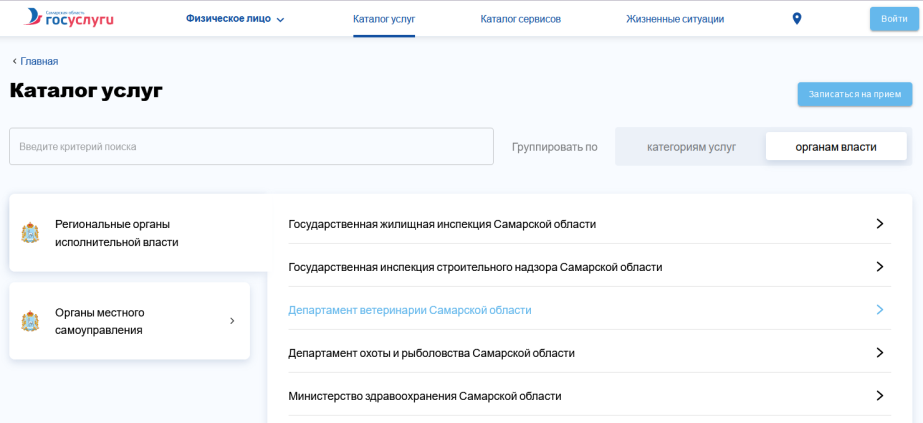 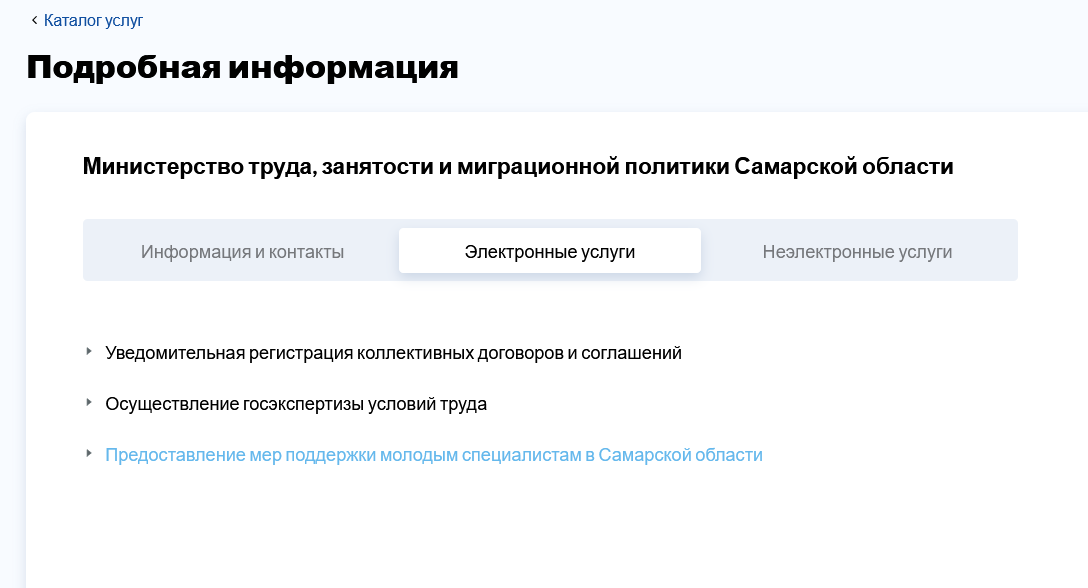 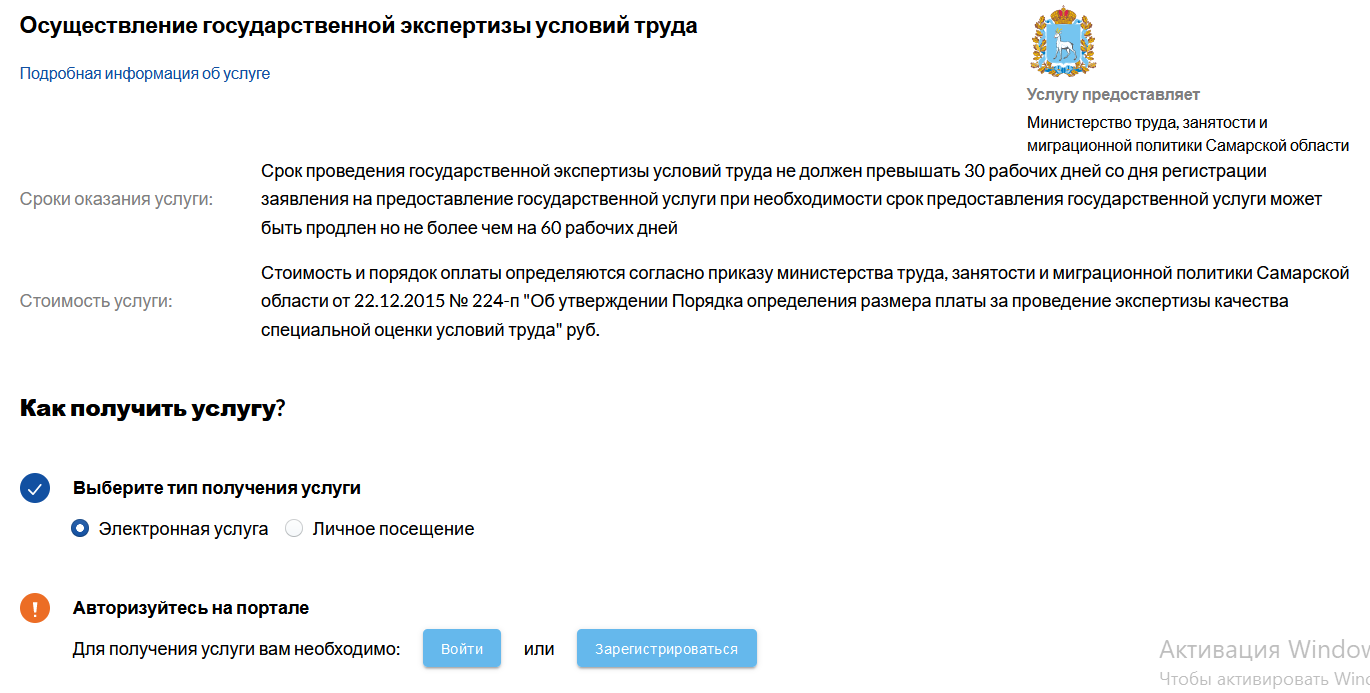 11
Запрос документов
Работодатель в срок не позднее 10 рабочих дней с даты поступления запроса органа государственной экспертизы условий труда направляет запрашиваемые документацию и материалы либо письменно уведомляет о невозможности их представления с указанием причин

использует сведения, содержащиеся во ФГИС СОУТ
12
Сроки экспертизы (рабочие дни)
7
13
экспертиза условий труда не проводится
при отсутствии в заявлении сведений, предусмотренных порядком
при непредставлении заявителем в случае, если заявителем является работодатель, комплекта документов
при представлении подложных документов или заведомо ложных сведений
при отсутствии (непредставлении) отчета и отсутствии сведений об отчете во ФГИС СОУТ. В этом случае руководитель органа государственной экспертизы вправе направить обращение в государственную инспекцию труда для принятия соответствующих мер
при указании цели проведения государственной экспертизы, не соответствующей пункту 1 Порядка, а также при обращении заявителей, не предусмотренных пунктом 2 Порядка
в случае отсутствия в документах и материалах, прилагаемых к представлению ГИТ, Роспотребнадзора акта проверки
14
Экспертиза СОУТ
анализируется отчет и иные прилагаемые к нему документы, последовательно проверяя на соответствие требованиям 426 Федерального закона
данные из ФГИС СОУТ и материалы отчета являются равноценными
ВЫВОД: о соответствии (несоответствии) качества проведения специальной оценки условий труда требованиям законодательства о специальной оценке условий труда
15
Экспертиза компенсаций
анализирует отчет и иные представленные документы на соответствие требованиям трудового законодательства и иных НПА, содержащих нормы трудового права, локальных НА работодателя, отраслевым (межотраслевым) соглашениям и колдоговорам (при наличии), а также объем и порядок предоставления работникам, занятым на рабочих местах с вредными и (или) опасными условиями труда:
сокращенной продолжительности рабочей недели
ежегодного дополнительного оплачиваемого отпуска
оплаты труда в повышенном размере
иных гарантий и компенсаций, предусмотренных трудовым законодательством
ВЫВОД: об обоснованности предоставления (непредоставления) и объемов предоставляемых гарантий и компенсаций работникам, занятым на работах с вредными и (или) опасными условиями труда
16
Экспертиза фактических условий труда
анализирует отчет и иные представленные заявителем документы, последовательно проверяя на соответствие требованиям трудового законодательства и иных НПА, содержащих нормы трудового права:
проведенные работы по установлению наличия на рабочем месте работника вредных и (или) опасных факторов производственной среды и трудового процесса, предоставляемых гарантий (компенсаций), сравнение, при необходимости уточнения информации, с данными во ФГИС СОУТ
техническое состояние зданий, сооружений, оборудования, технологических процессов, применяемых в производстве инструментов, сырья и материалов, а также средств индивидуальной и коллективной защиты работников на рабочих местах
состояние санитарно-бытового и лечебно-профилактического обслуживания работников
установленные режимы труда и отдыха работников
соответствие наименования профессии (должности) и трудовых функций работника квалификационным требованиям, содержащимся в квалификационных справочниках и профессиональных стандартах
дополнительных сведений, характеризующих условия труда работника, указанных в заявлении или определении суда
ВЫВОДЫ: о соответствии (несоответствии) фактических условий труда работников государственным нормативным требованиям охраны труда
17
Проведение исследований (испытаний) и измеренийфакторов производственной среды и трудового процесса
указывается на несогласие с результатами проведенных исследований (испытаний) и измерений вредных и (или) опасных факторов производственной среды и трудового процесса, а также при проведении государственной экспертизы условий труда в целях оценки фактических условий труда работников могут проводиться исследования (испытания) и измерения вредных и (или) опасных факторов производственной среды и трудового процесса
за счет средств заявителя
за счет средств федерального бюджета
10 рабочих дней на оплату
18